Burn Referral / Discussion Guideline:
How to refer to Salisbury Children’s Burns Unit
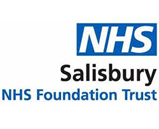 Wound

Inspect wound
First aid: cool running water for at least 20 minutes but keep patient warm.
Use cling film as a temporary covering.
History	          	
Allergies	          	
Medications	           	
Past medical History	
Last meal (time)	
Events/Environment	
      related to injury
STEP 1
Assess 
the 
wound
Burn Injury      
Date & Time	       
Cause 
Affected areas	
Size	
Depth	
First Aid Measures
Other Injuries
Psychosocial
Social Concerns
Safeguarding concerns
Psychiatric history
Substance misuse history 
Next of Kin
Open webpage  https://nww.mdsas.nhs.uk/burns/ and follow instructions 
Remove all dressings
Download the Secure Image Data (SID) App from the App store or Android Store to take photos using a smart phone or tablet
Scan the QR code from the computer using the SID App on the phone
Follow the simple instructions to upload photos
Click to send referral and photo
STEP 2
Photograph
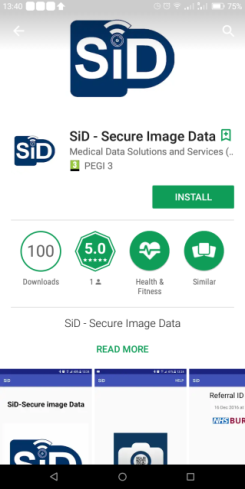 Telemedicine for Burns Referral is available to all clinicians within the 
SWUK Burns Network. For Referral criteria see:  www.britishburnassociation.org
Referral discussion
Print copy of referral form and put in patient notes. You can export your referral by clicking on “pdf” icon below QR code, once submitted.

Contact the Trauma Team 01722 336262 Bleep 1515 weekdays 9-5pm
     or Children’s Ward (Sarum Ward) on 01722 336262 ext 2561/2560 OOH

Leave your contact number so the Burns service can advise you on the referral
STEP 3
Trauma Team 9-5pm 01722 336262 Bleep 1515 or OOH Children’s Ward ext 2561/2560
Issue 1 – June 2020